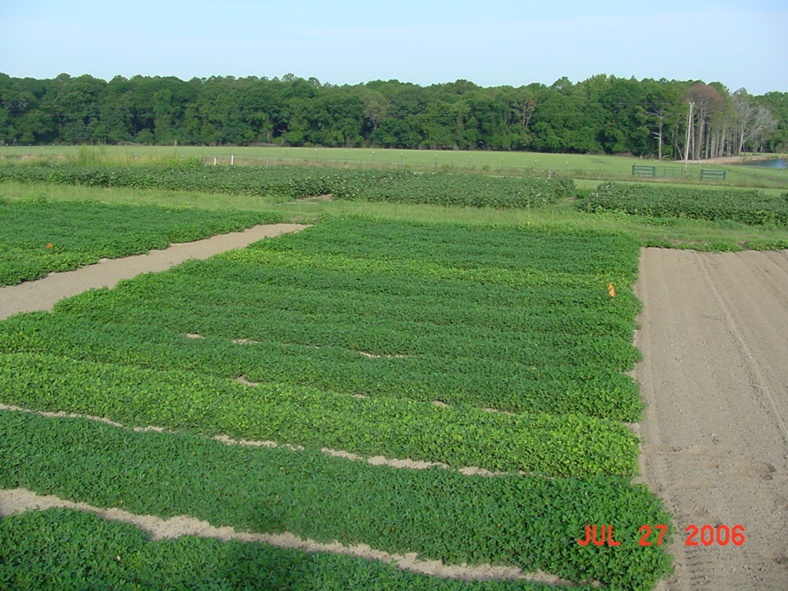 Peanut Response to Simulated Drift Rates of 2,4-D
R.M. Merchant*, E.P. Prostko, P.M. Eure,
and T.M. Webster
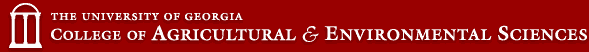 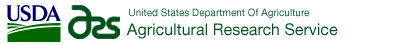 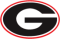 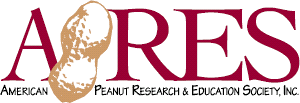 - 2012
Introduction - I
In Georgia, peanuts were planted on nearly 202,000 ha in 2012
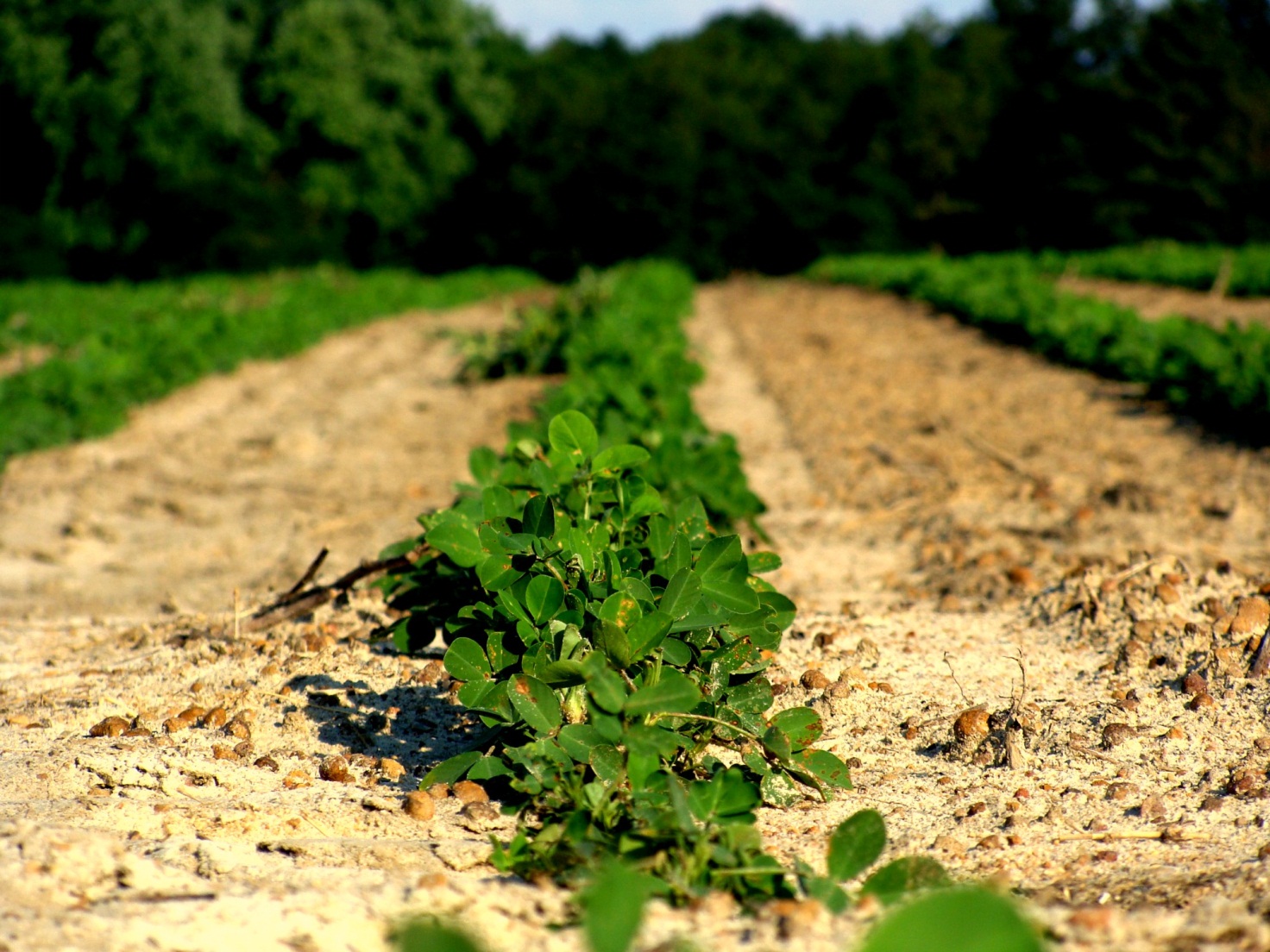 Introduction - II
Cotton and Soybeans are grown in close proximity to peanuts in Georgia
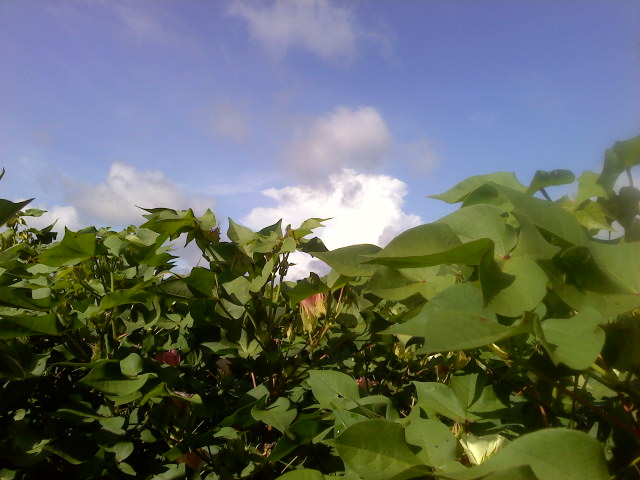 Introduction - III
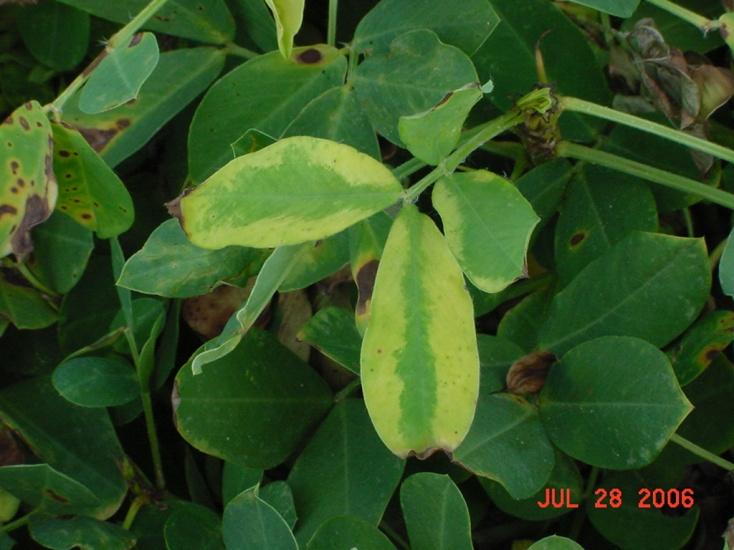 Damage to peanut from commonly used cotton and soybean herbicides does occur

Glyphosate and glufosinate occur most often

Previous research has quantified the effects of these herbicides (Prostko et al. )
glyphosate
glufosinate
Introduction - IV
New technologies allow for POST topical application of 2,4-D or dicamba in cotton and soybean

Confusion of 2,4-D with 2,4-DB has consequences
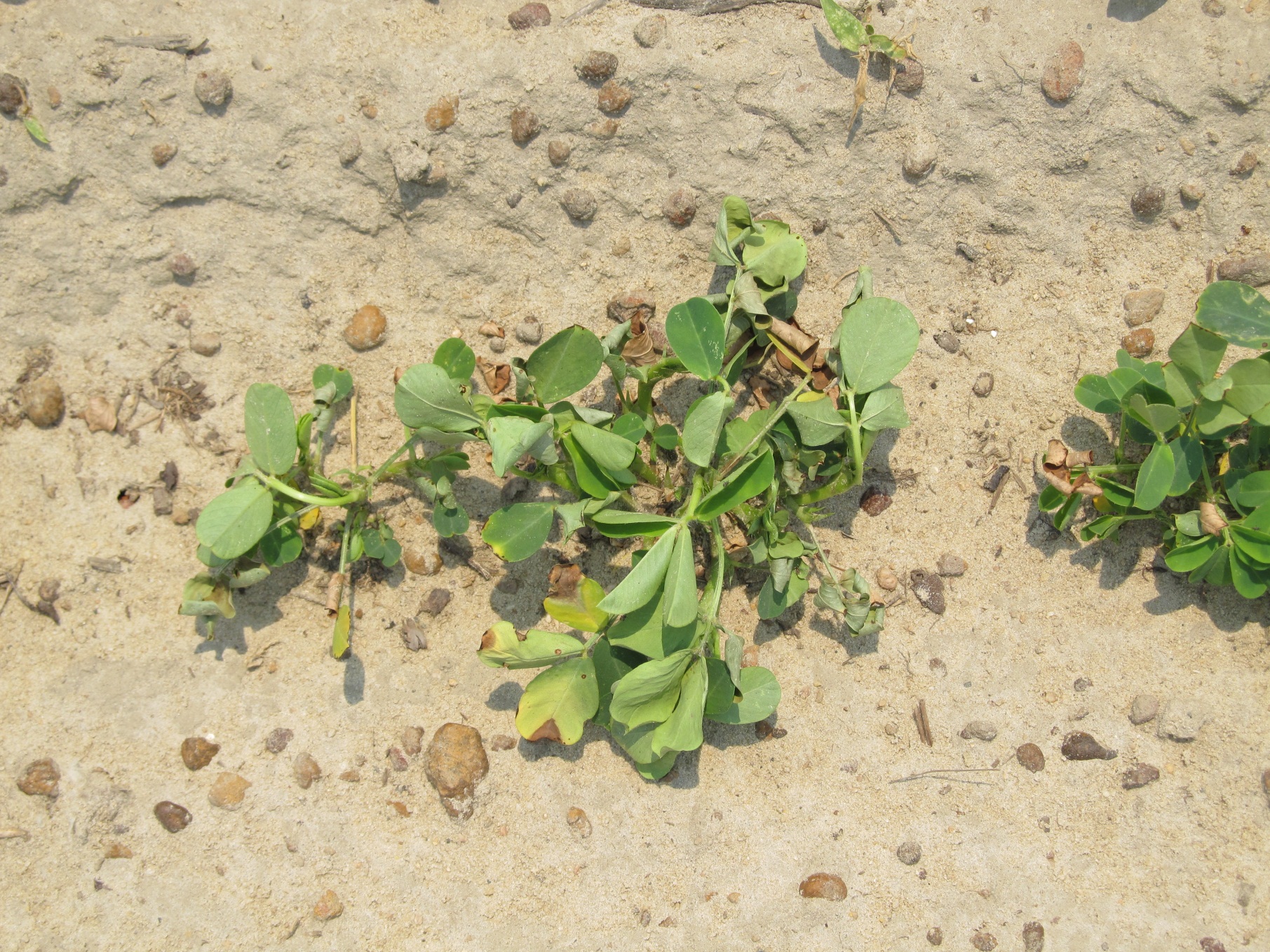 2,4-D symptomology of peanut – 30 DAP
Objective
To determine peanut yield response to simulated drift and tank contamination rates of 2,4-D amine
Materials and Methods - I
2 Field Trials
UGA Ponder Research Farm (Worth Co.)
Attapulgus Research/Extension Center (Decatur Co.)
‘GA-06G’

Split-plot, 4 replications

Whole Plot
30, 60, 90 DAP

Sub-plot
2,4-D amine rate 
Weedar 64 Amine (3.8 lbs/gal)
105, 210, 420, 840, 1680  g ai/ha
Materials and Methods - II
CO2-pressurized backpack sprayer

140 L/ha

Visual estimates of crop injury 
0 -100%

Yield

100 pod/seed weights
Materials and Methods – IIIPeanut Growth Stages
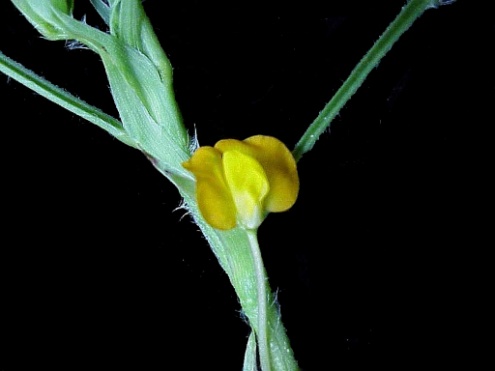 R1
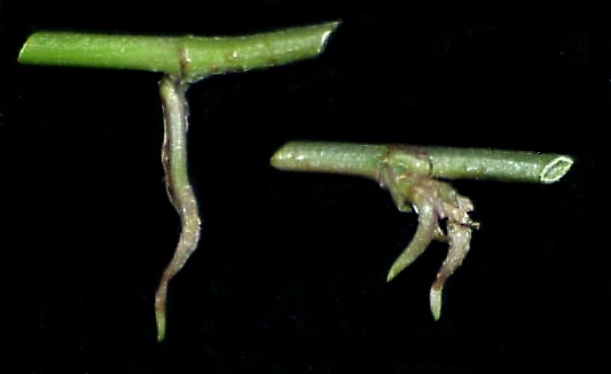 R2
R3
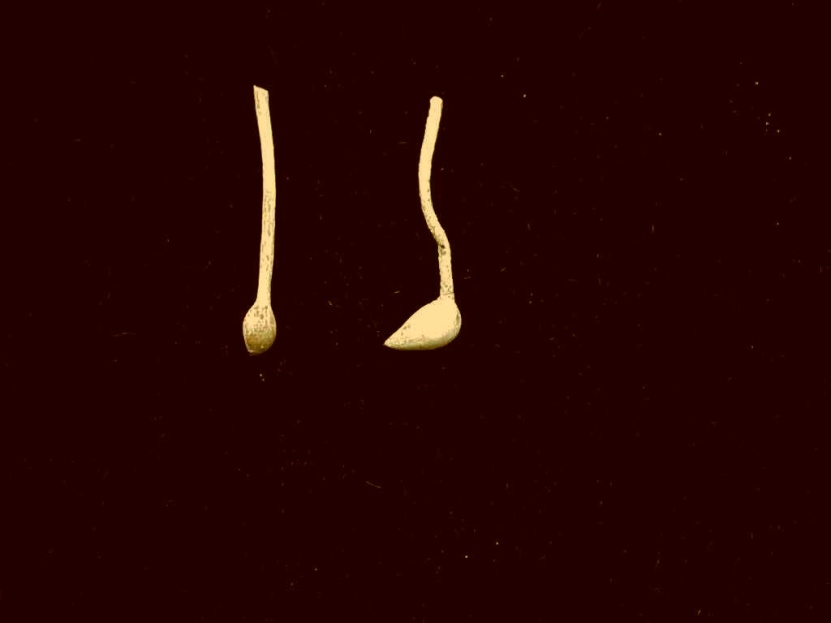 Beginning bloom
Beginning peg
Beginning pod
R4
R5
R6
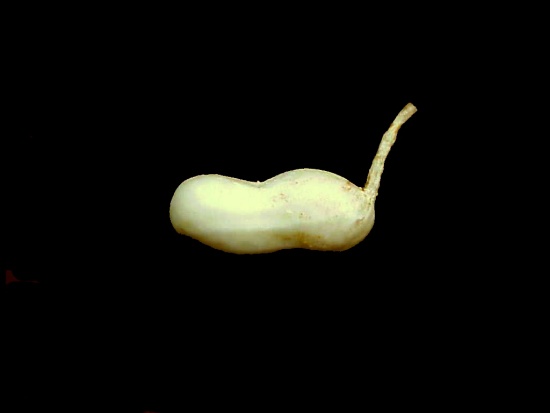 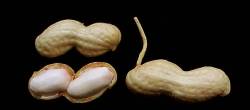 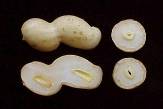 Full pod
Beginning seed
Full seed
R7
Reproductive Growth Stages of Peanut
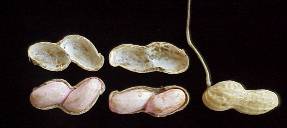 Growth stages of peanut
K. J. Boote, Peanut Science 9:35-40
Beginning maturity
Statistical Analysis
Data combined over locations and subjected to ANOVA

Significant interaction between treatment and yield at 30 and 60 DAP

Regression analysis using Sigma Plot 11
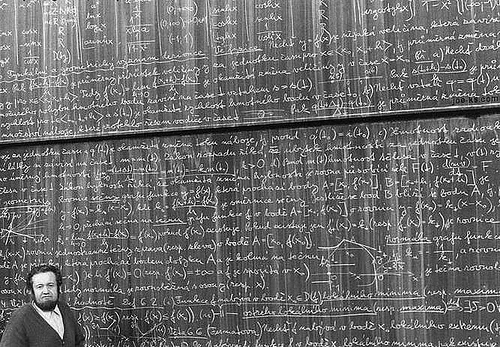 Results and Discussion
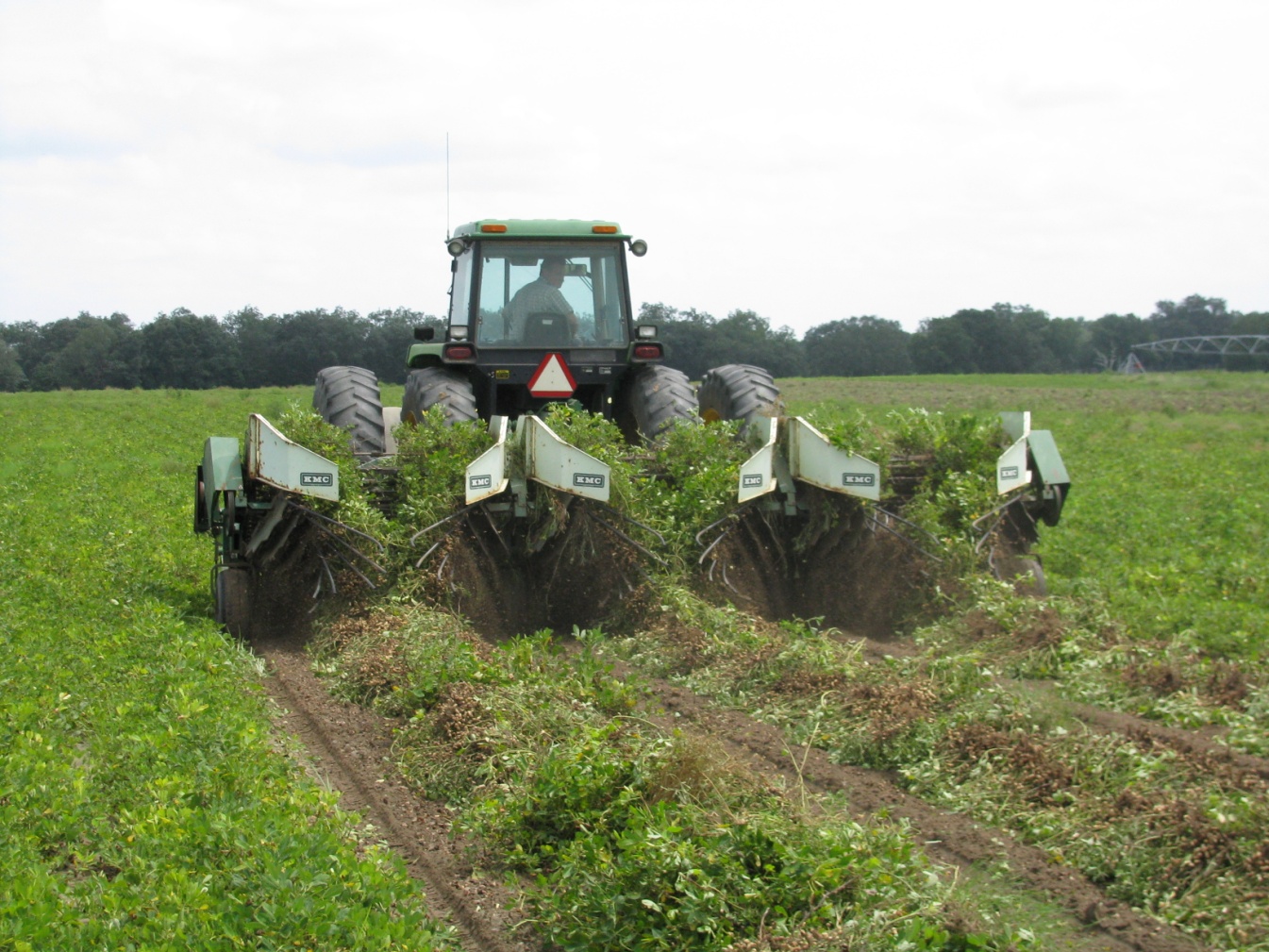 Yield Response – 30 DAP
y= 699760
      1+e-(x-169/13.8)
r2= 0.57
p= <0.0001
105                             420                          1680 
Rate ( g ai/ha)
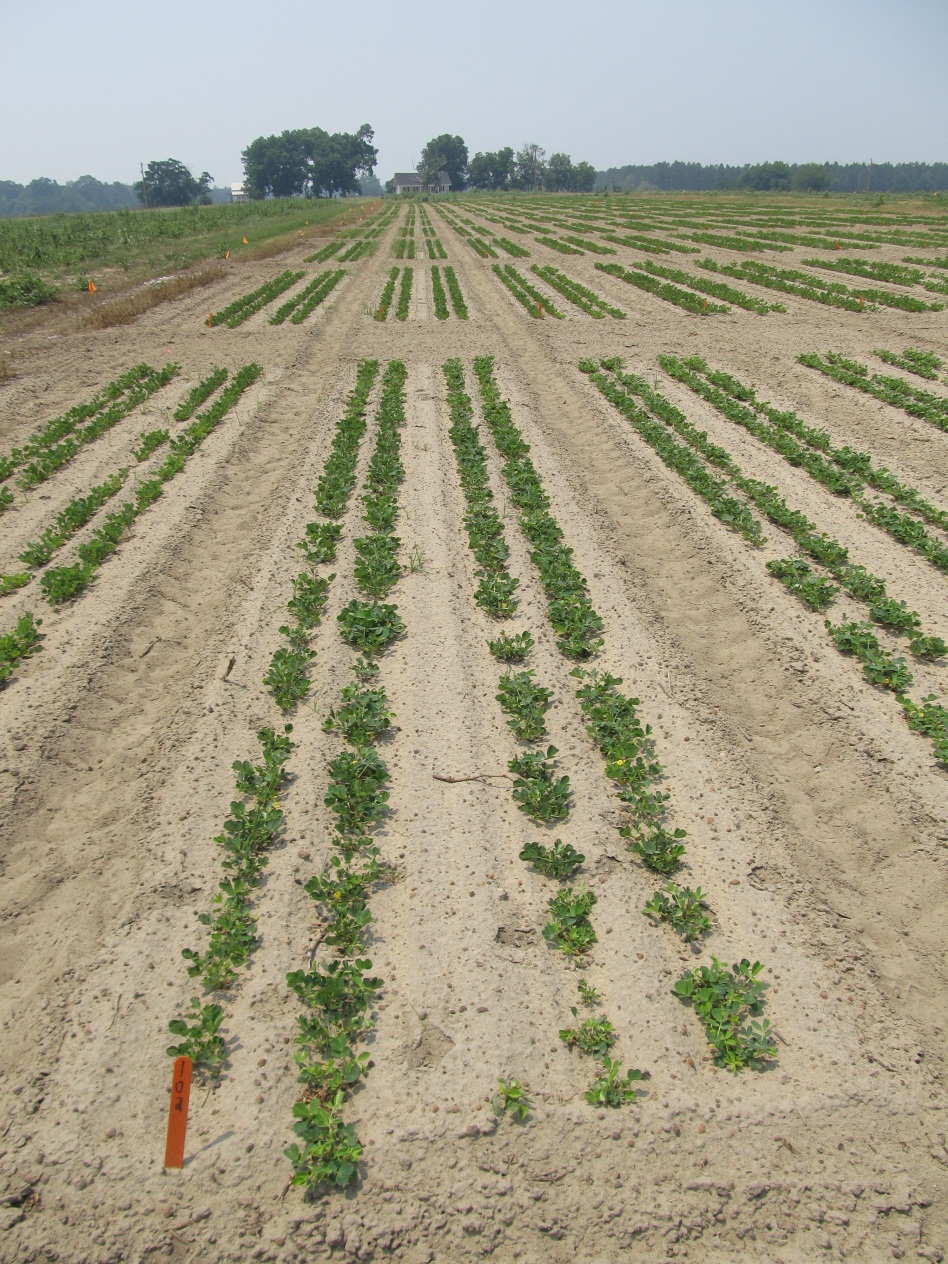 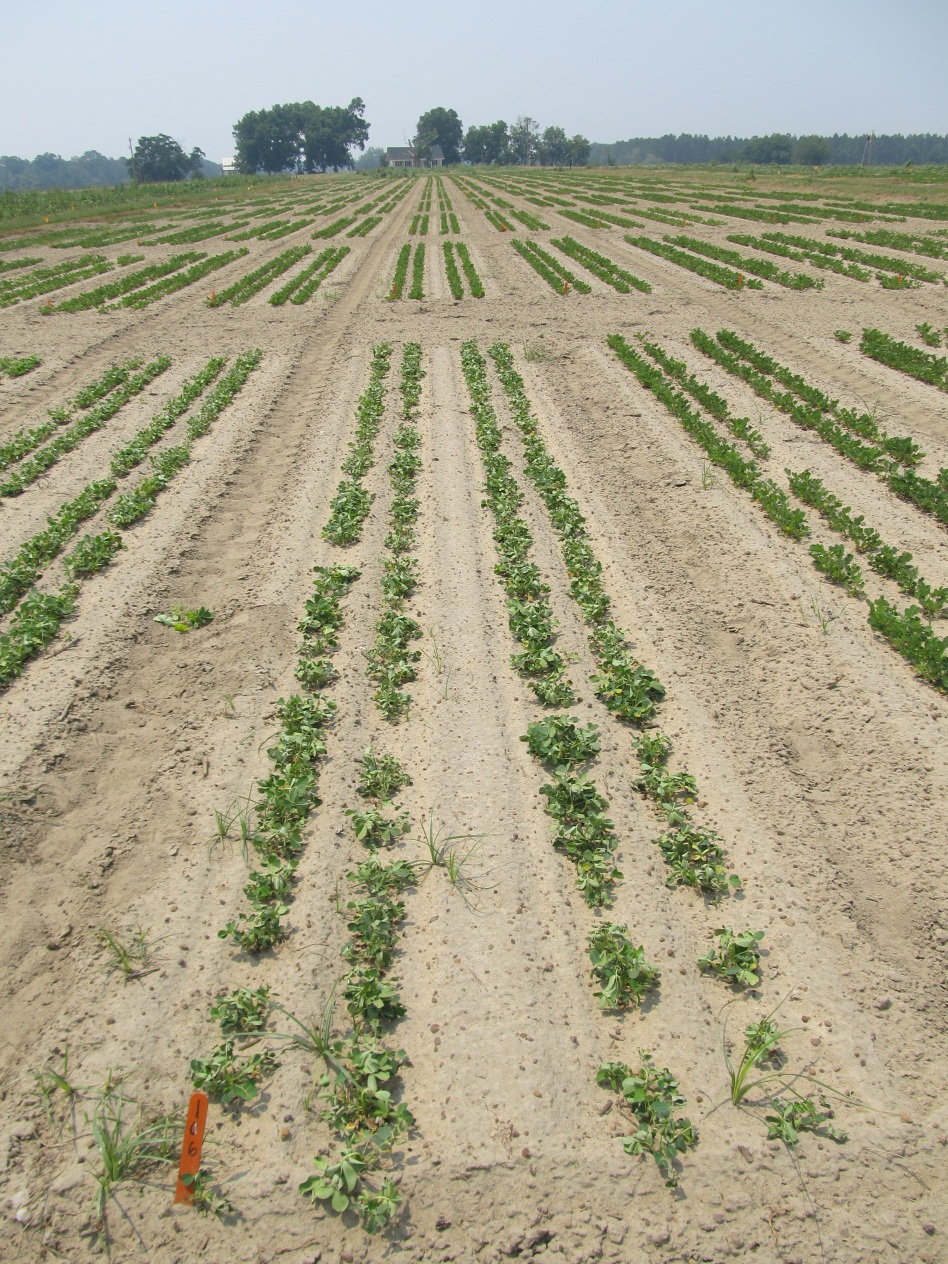 1680 g ai/ha
105 g ai/ha
1 week after treatment
Yield Response – 60 DAP
y= 9.86 + 0.82x
r2= 0.26
p= 0.003
105                             420                         1680 
Rate ( g ai/ha)
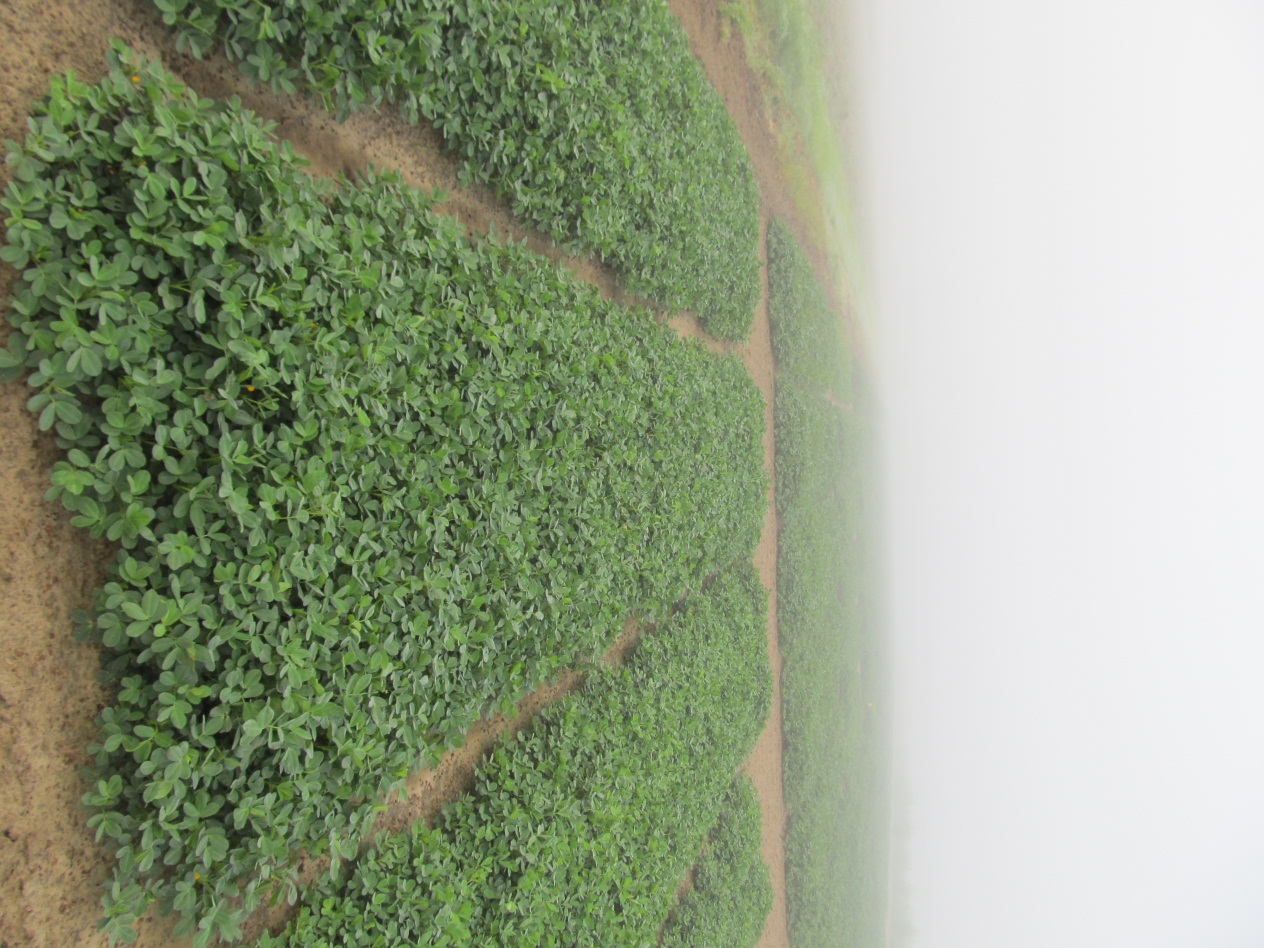 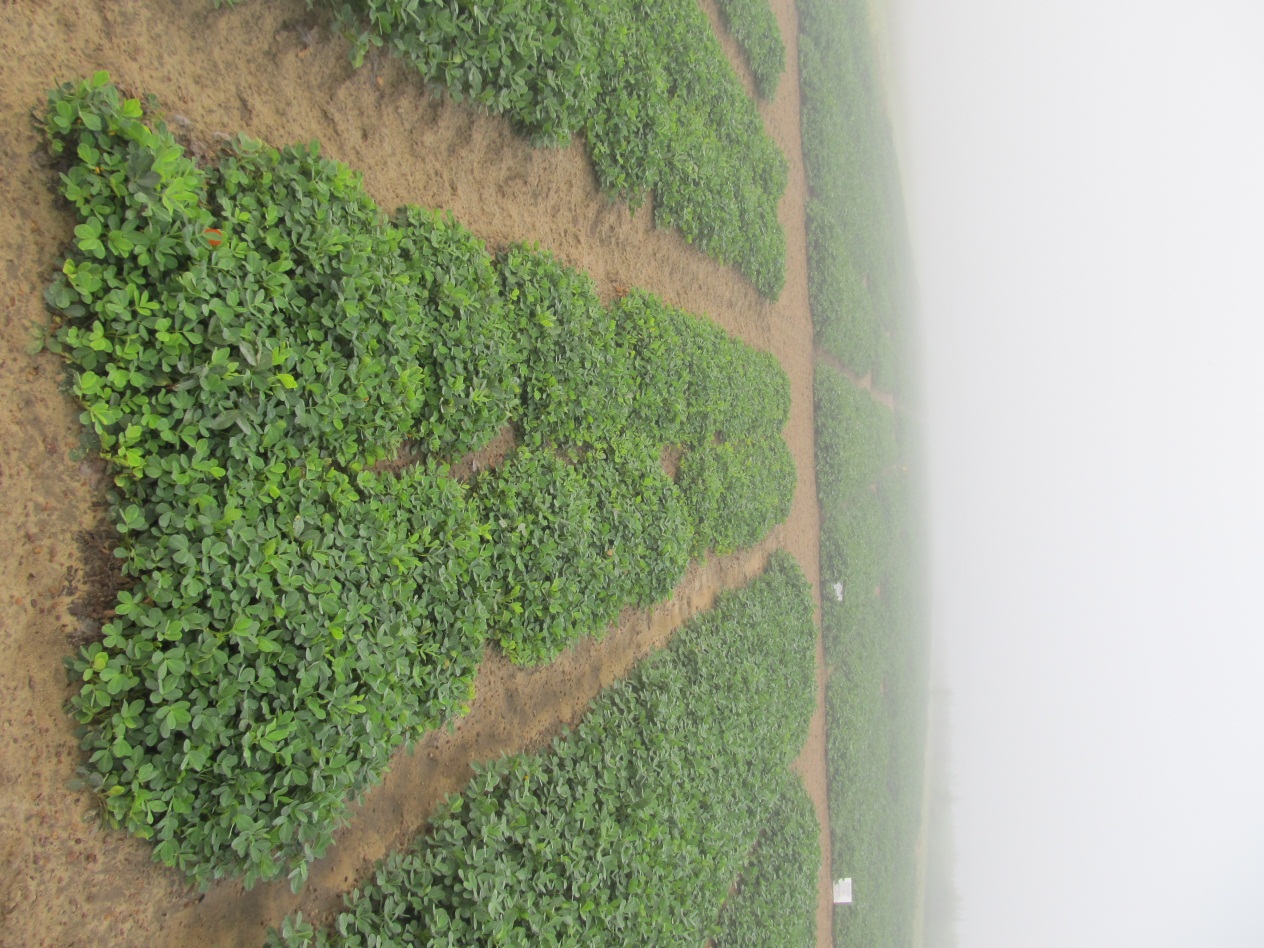 1680 g ai/ha
105 g ai/ha
1 week after treatment
Yield Response – 90 DAP
105                           420                          1680 
Rate ( g ai/ha)
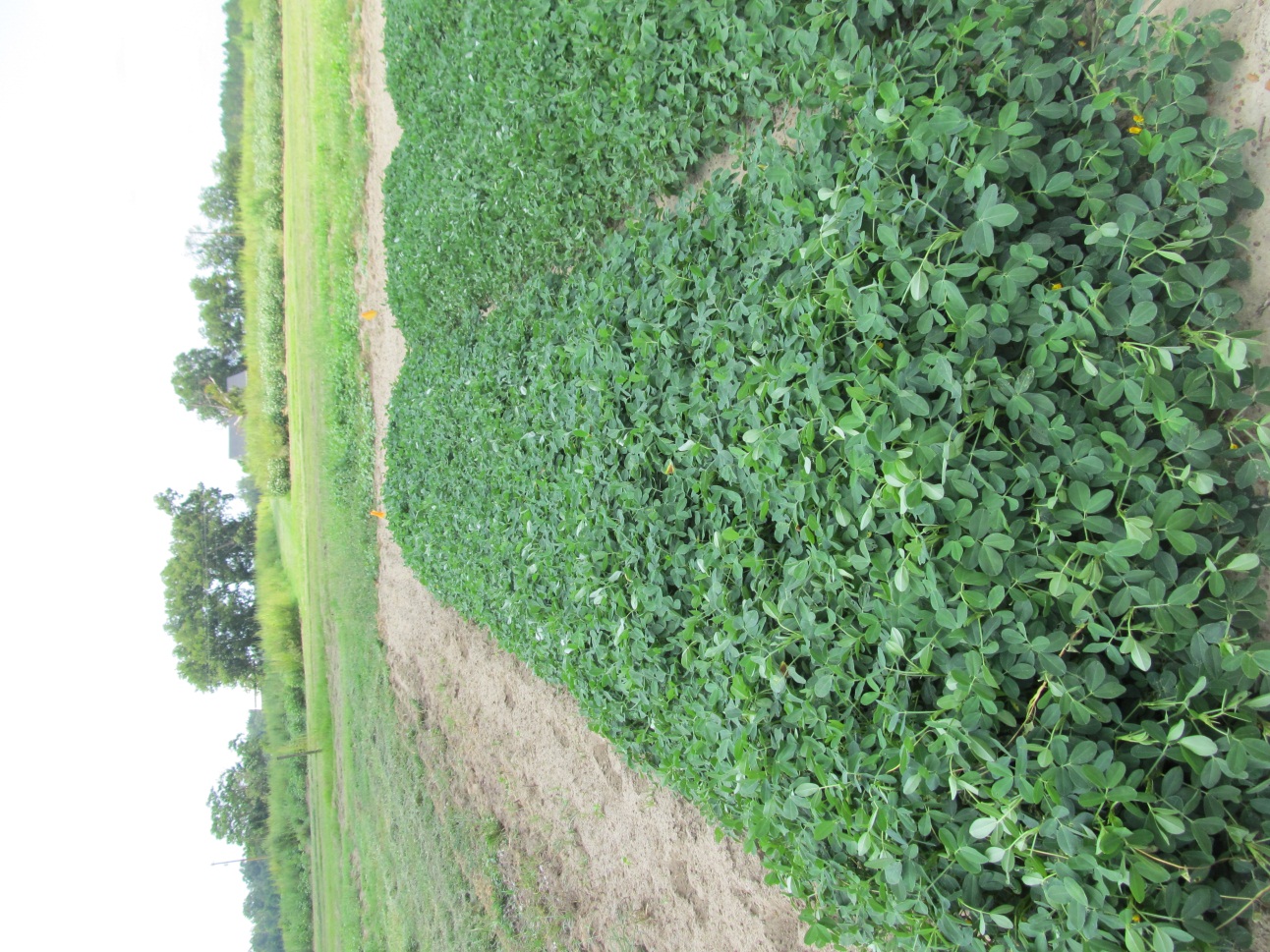 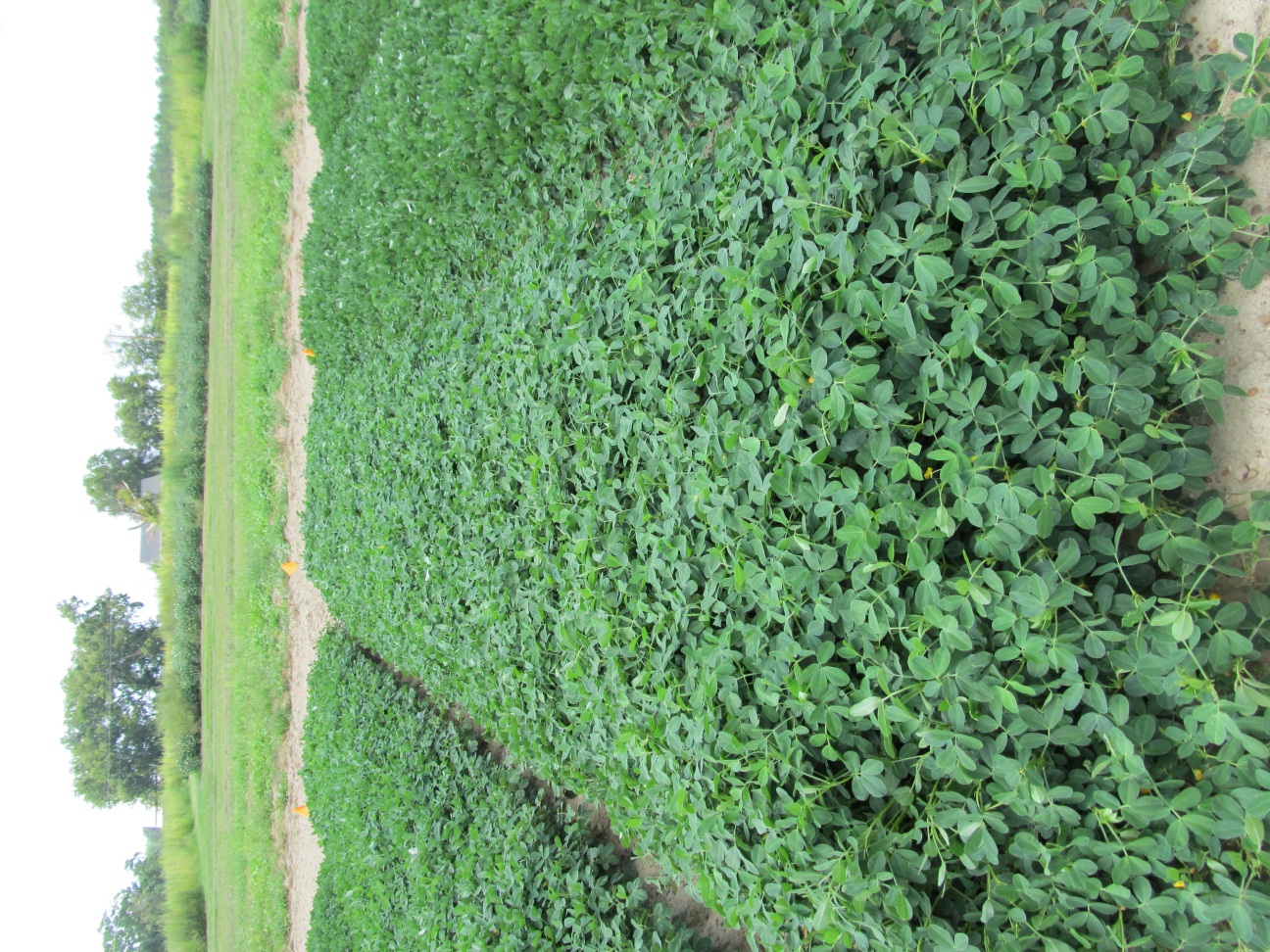 1680 g ai/ha
105 g ai/ha
1 week after treatment
Summary
105                             420                            1680 
Rate ( g ai/ha)
Summary
Yield loss increased as rate increased when 2,4-D was applied 30 DAP and 60 DAP

There was no significant loss of yield when 2,4-D was applied 90 DAP at any rate
Conclusions
2,4-D was most injurious when applied at 60 DAP

There was no negative effect at 90 DAP

Growers must be cautious when applying 2,4-D
Future Research
Currently repeating tests at 2 locations in 2012

Earlier times of application
10, 20 DAP

Continue to screen current and future herbicides for off-target/contamination damage to peanut
Questions?
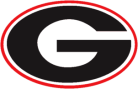